Access Rights Workshop17th March 2014
Access RightsThe Existing FrameworkJames Clarke, OUGO
Policy Development Workshop
Conventional vs. Unconventional Oil and Gas
Unconventional
Conventional
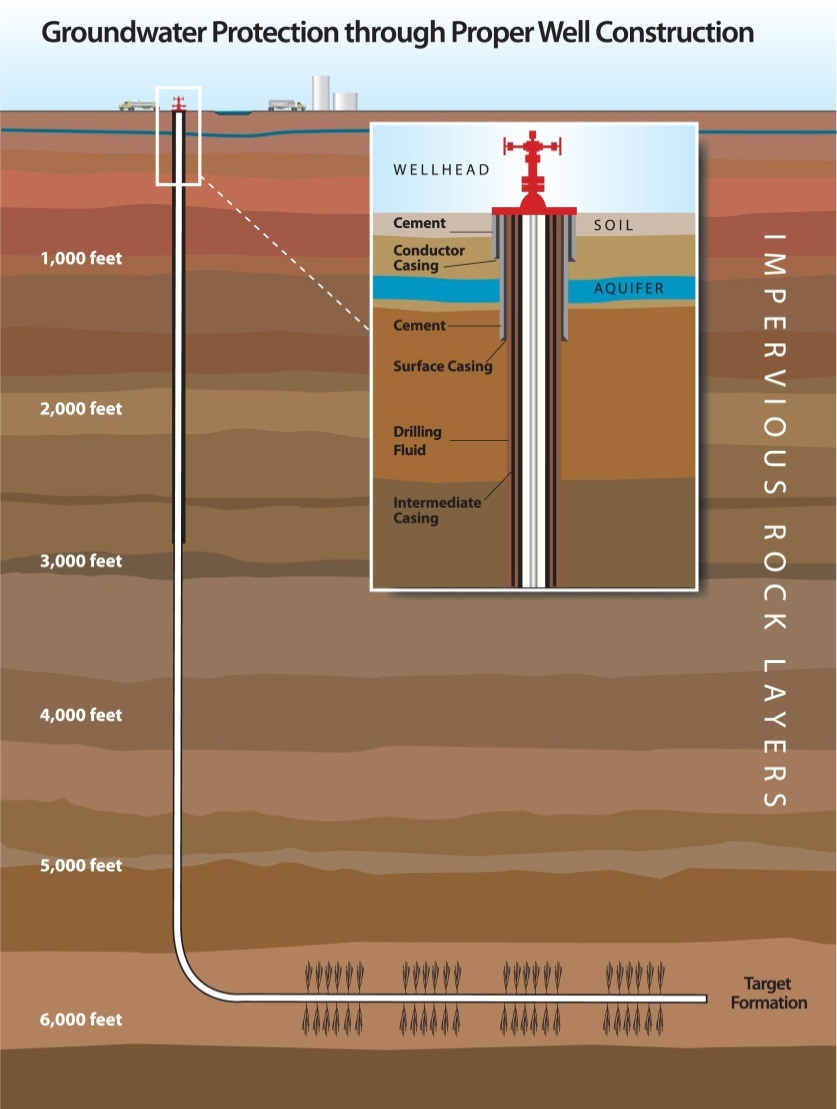 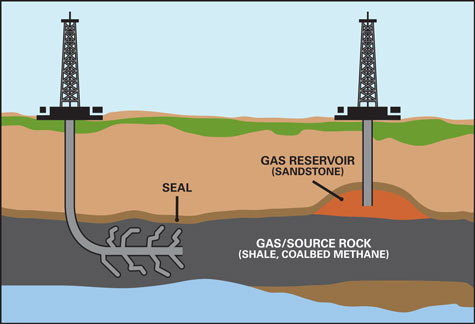 Energy-Daily.com
Conventional drilling has to date mostly involved vertical drilling: few landowners affected. 
New drilling techniques involve horizontal well creation over a mile below the surface.
Each vertical well may have many horizontals (up to 2 miles long): more landowners affected
SME.org
3
Access Rights
Geothermal
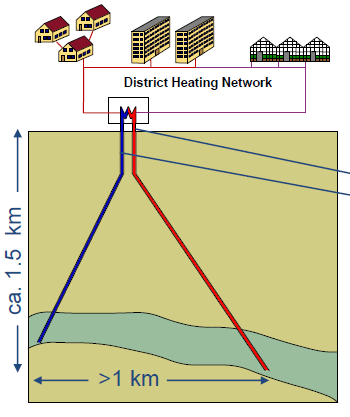 Deep geothermal schemes typically require two boreholes: one for abstraction and one for re-injection
Drilling depths are usually greater than 1.5km (and can be up to 5 km for deep geothermal power schemes) 
The horizontal distance between the points of  abstraction and re-injection is usually between 1-2 km (though less for deep geothermal power schemes)
4
Access Rights
Legal position
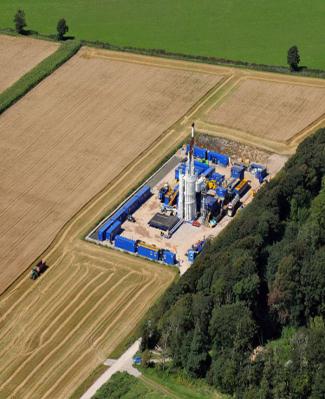 The Crown owns the Mineral rights to oil and gas in the UK. 
However, landowners own land rights on the surface, and underground with no defined depth limit. 
Currently, operators must identify & negotiate with landowners for both surface and underground access, or risk charges of trespass. 
Focus in this workshop is on underground access. 
Surface access involves only a small surface area and fewer landowners.
5
Access Rights
Identify Landowners
Individual Negotiations
Existing Procedure for Underground Access (Oil and Gas)
Unsuccessful
Arrange compensation if needed
Operator refers to Secretary of State
Successful
Access Granted
Taken through the courts
Successful
Unsuccessful
Access Denied
6
Access Rights
Possible concerns with current process- Unconventional Gas & Oil
7
Access Rights
Possible concerns with current process- Geothermal
8
Access Rights
Questions
What impact do you believe subsurface activities deeper than 100 metres have upon the landowner?
Is the current situation with subsurface access rights acceptable or problematic in your view? Consider potential costs and issues arising from the existing procedure, and impacts on shale and geothermal development.
How do you think this situation could best be improved, if at all? 
Is any such action urgent, and if so why?
9
Access Rights
Access Rights 
OptionsJames Clarke, OUGO
Policy Development Workshop
Options
11
Access Rights
Options Continued
Legislate for Automatic Access
Primary legislation to grant automatic rights of access – under certain conditions. 
Grant relevant operators automatic access (under a certain depth) to land 
Operators can commence operations following notification, without need for negotiation, subject to necessary permissions.
May require some payment mechanism in return for the right of access (as per existing process).
Refine Existing Procedure
Fix or cap compensation payments for individual negotiations.
Consider possibility of group negotiation/notification. 
Note: NO existing procedure to refine for Geothermal
12
Access Rights
Potential Payment Options
13
Access Rights
Questions
Is ‘do nothing’ a practical option? 
Do you think there are other options we could consider? 
How could we streamline the existing procedure whilst allowing geothermal to develop? 
Would some form of payment be appropriate, in the case of legislation for automatic access?
If so, what features (such as those outlined above) do you think such a payment should have and why? 
When would be an appropriate time to provide payment?
14
Access Rights